Формирование методическойкомпетентности учителя
Баширова Эльза Владимировна,к.б.н., доцент ЦНППРУ
Методическая компетентность —
это интегративное свойство личности педагога, которое определяет его готовность и способность эффективно решать методические задачи в процессе реализации целей обучения, связанных с формированием коммуникативной компетентности, образованием, воспитанием и развитием учащихся.
Компоненты методической компетентности
- личностный, 
-познавательный (когнитивный), 
-предметно-деятельностный,  
-аналитико-рефлексивный
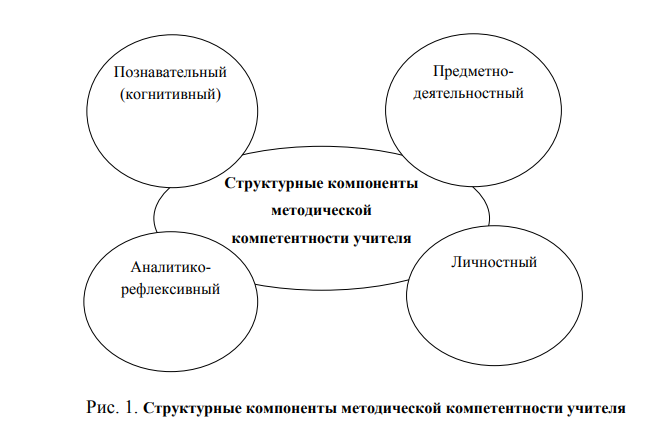 уровни формирования методической компетентности  учителя
Адаптивный уровень — предполагает использование конкретных методических знаний и умений при решении той или иной методической задачи в конкретном случае, с конкретным контингентом обучающихся. 
Репродуктивный уровень — показывает уровень сформированности и целостность представлений о методической деятельности.
 Прагматический уровень — характеризуется осознанностью методов и способов в методической деятельности педагога, использование в практической деятельности современных образовательных технологий. 
Интегративный уровень — творческая самостоятельность, характеризуется продуктивностью и эффективной самореализацией в профессиональной деятельности.
Этапы формирования методической компетентности:
рецептивный,
 репродуктивный, 
продуктивный, 
рефлексивный
Для достижения более высокого уровня методической компетентности необходимо создать для учителя ряд условий:
современная информационная образовательная среда образовательной организации ;
модернизация системы методической работы;
профессиональная позиция учителя.
Слова  М. Горького
«Плох тот учитель, который не учится или учится мало». 

	И с ним трудно не согласиться, ведь профессия «учитель» подразумевает постоянное самосовершенствование и саморазвитие.